The Romans KS2 Knowledge Organiser
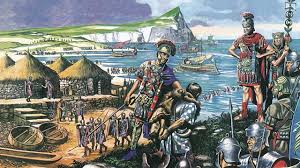 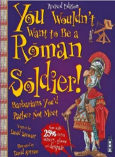 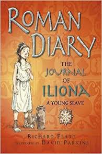 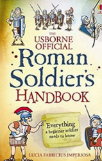 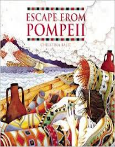